What determines the optimal localization radius 
in ensemble filtering 
for multi-scale quasi-geostrophic dynamics?
Yue (Michael) Ying, Fuqing Zhang, PennState/ADAPT

Jeffery Anderson, NCAR/DAReS


Group meeting, May 1 2017
In pursuit of an optimal localization:
"True" correlation 
(N=2000)
sample-estimated 
correlation (N=20)
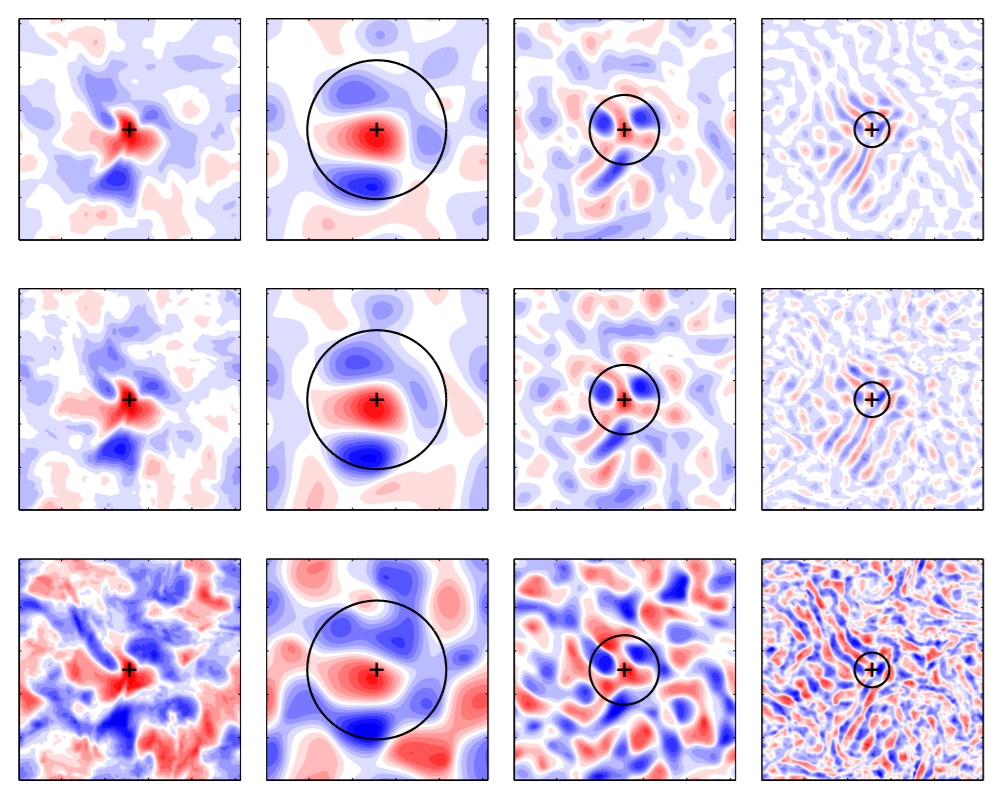 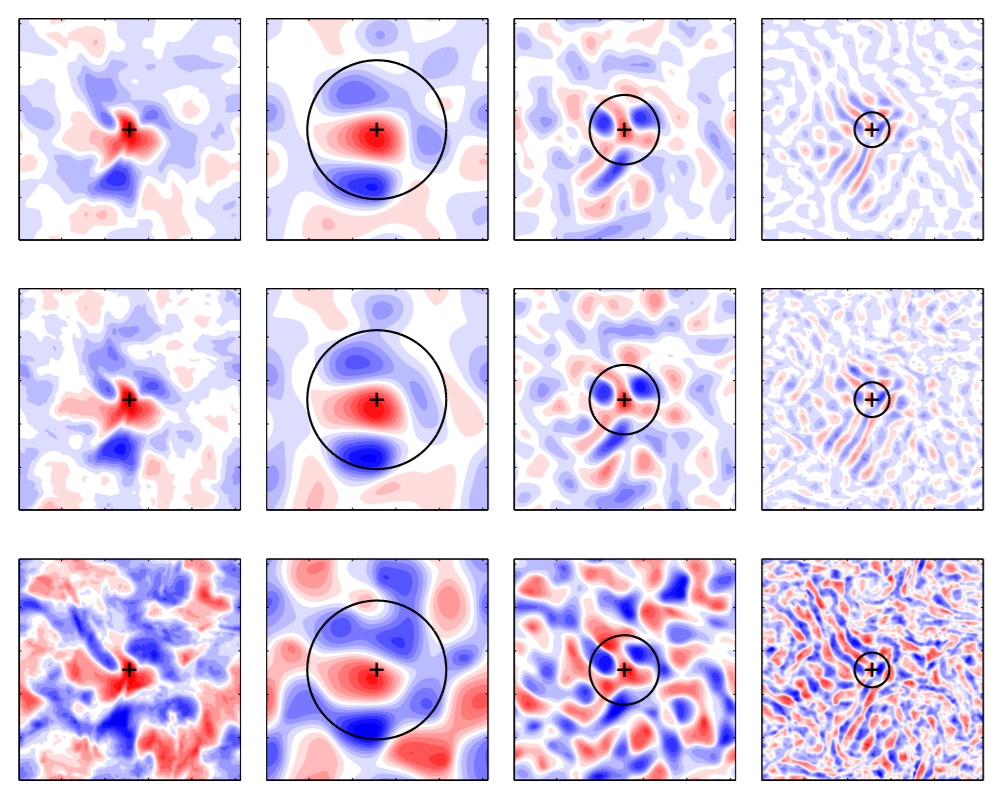 localized
analysis increment
adaptive algorithms:
Zhen and Zhang 2014
Perianez et al. 2014
Kirchgessner et al. 2014
Flowerdew 2015
localization radius depends on:
ensemble size
observing network properties (density, frequency, accuracy)
underlying covariance structure, flow-dependency (Anderson 2007)

What is their relative importance for multi-scale dynamics?
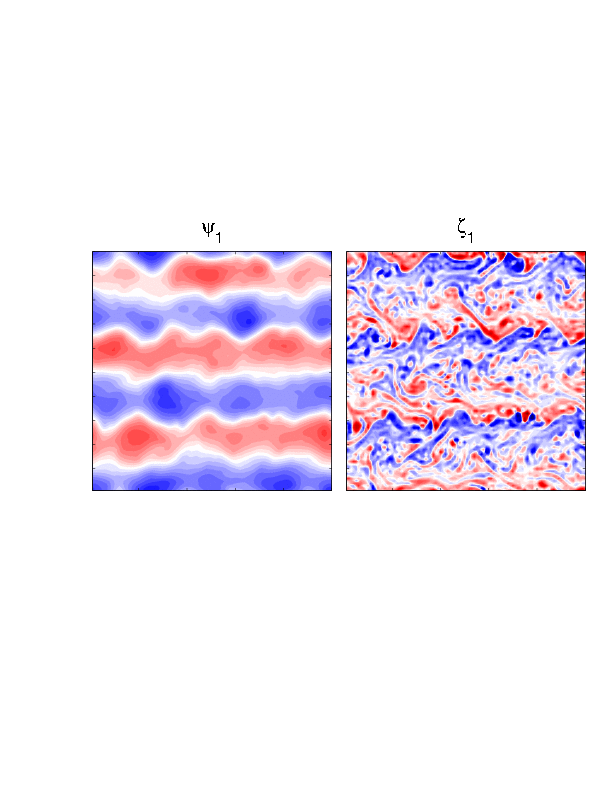 Two-layer Quasi-Geostrophic Model
KE spectrum
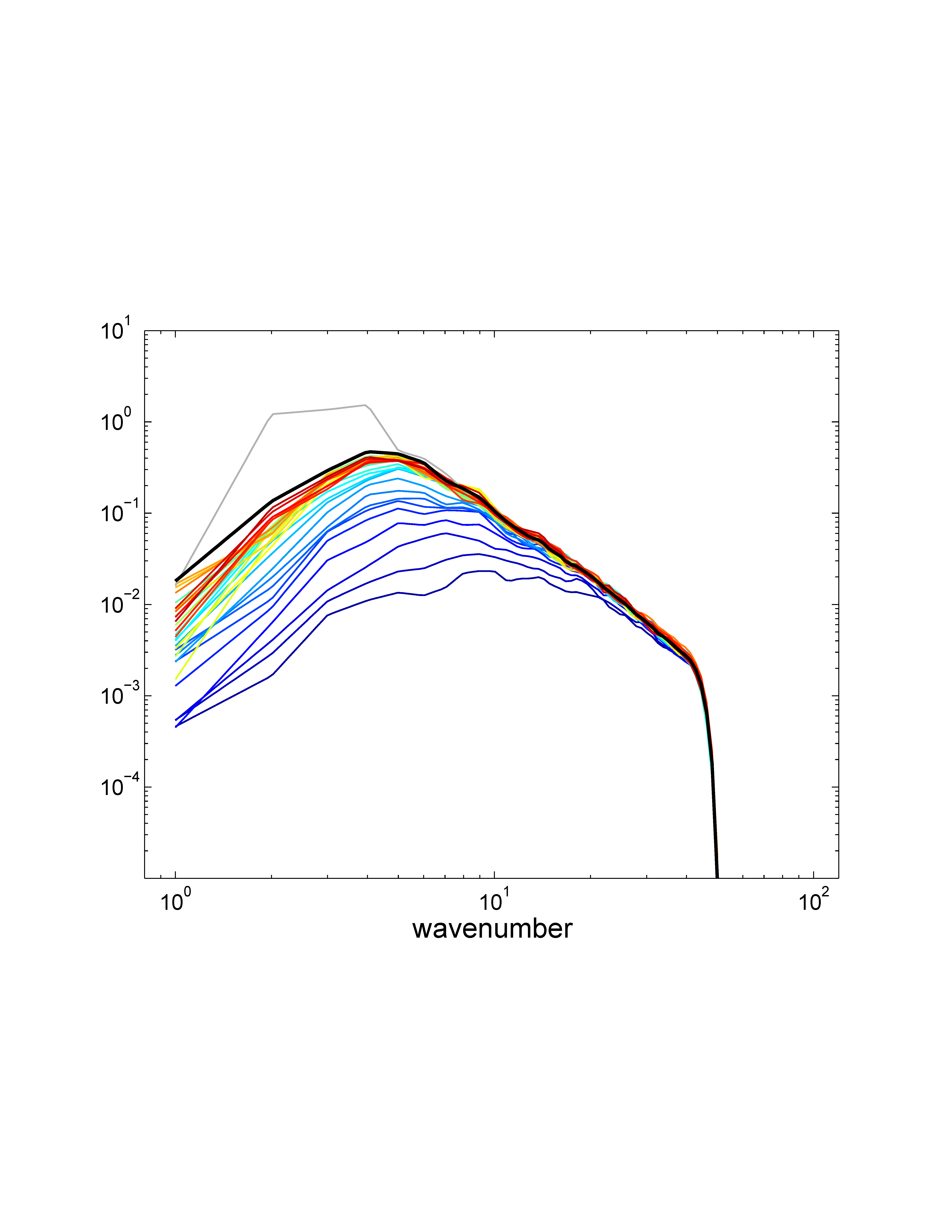 -3
governing equations:
colored lines: error evolution
gray: reference energy
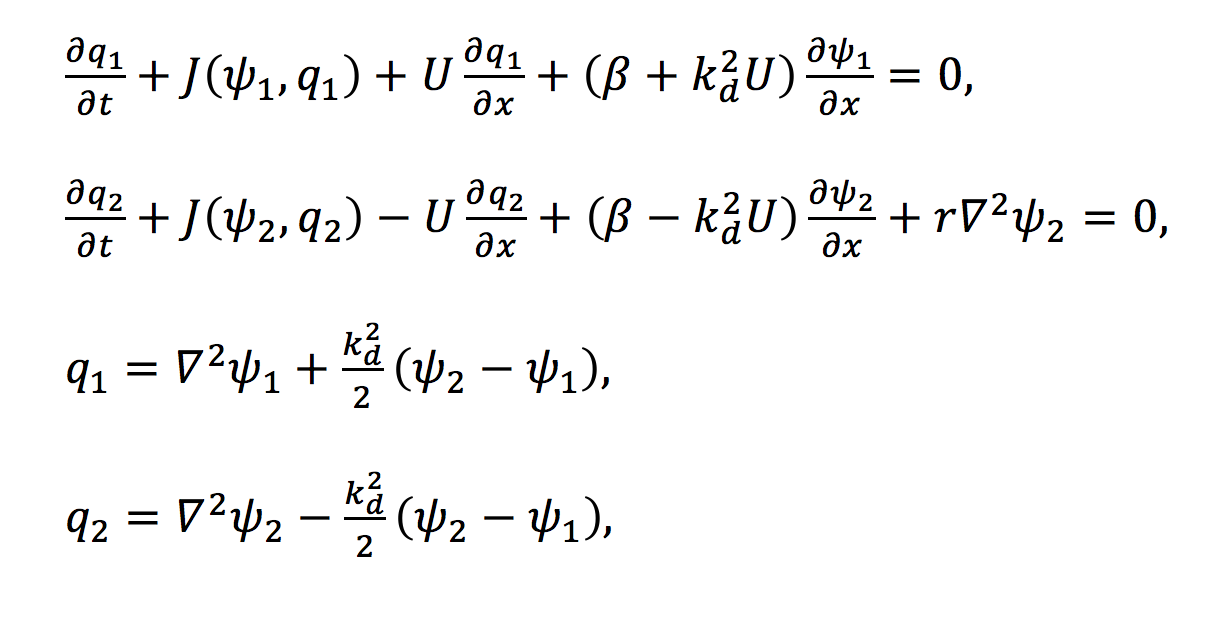 capture the essence of large-scale atmospheric dynamics

simple enough for sensitivity experiments
Finding best radius of influence (ROI) by trial-and-error
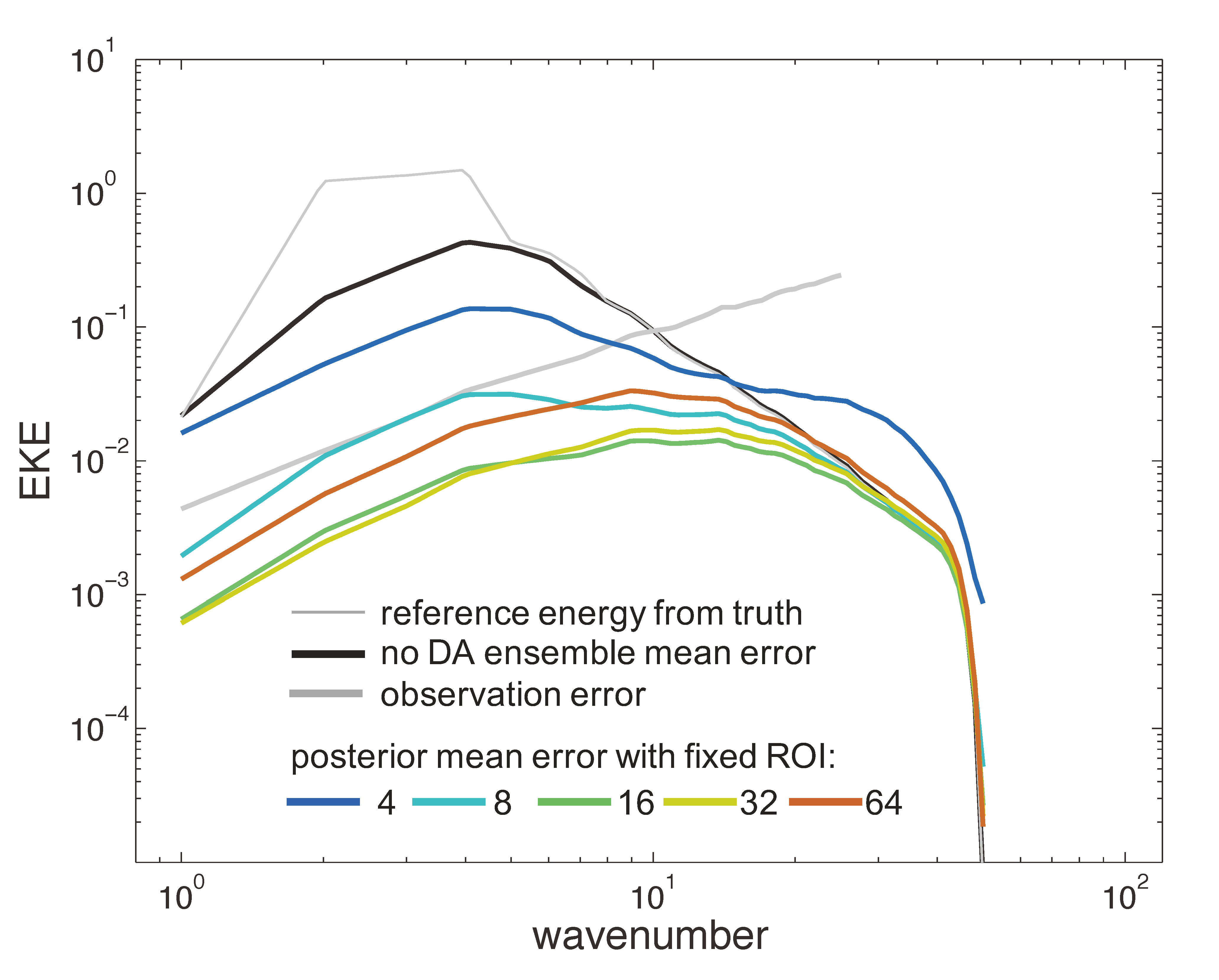 KE spectrum
best ROI is 16
larger ROI is suboptimal for all scales
smallest ROI introduce noise in the unobserved scales
Mean absolute correlation (MAC) as a function of distance
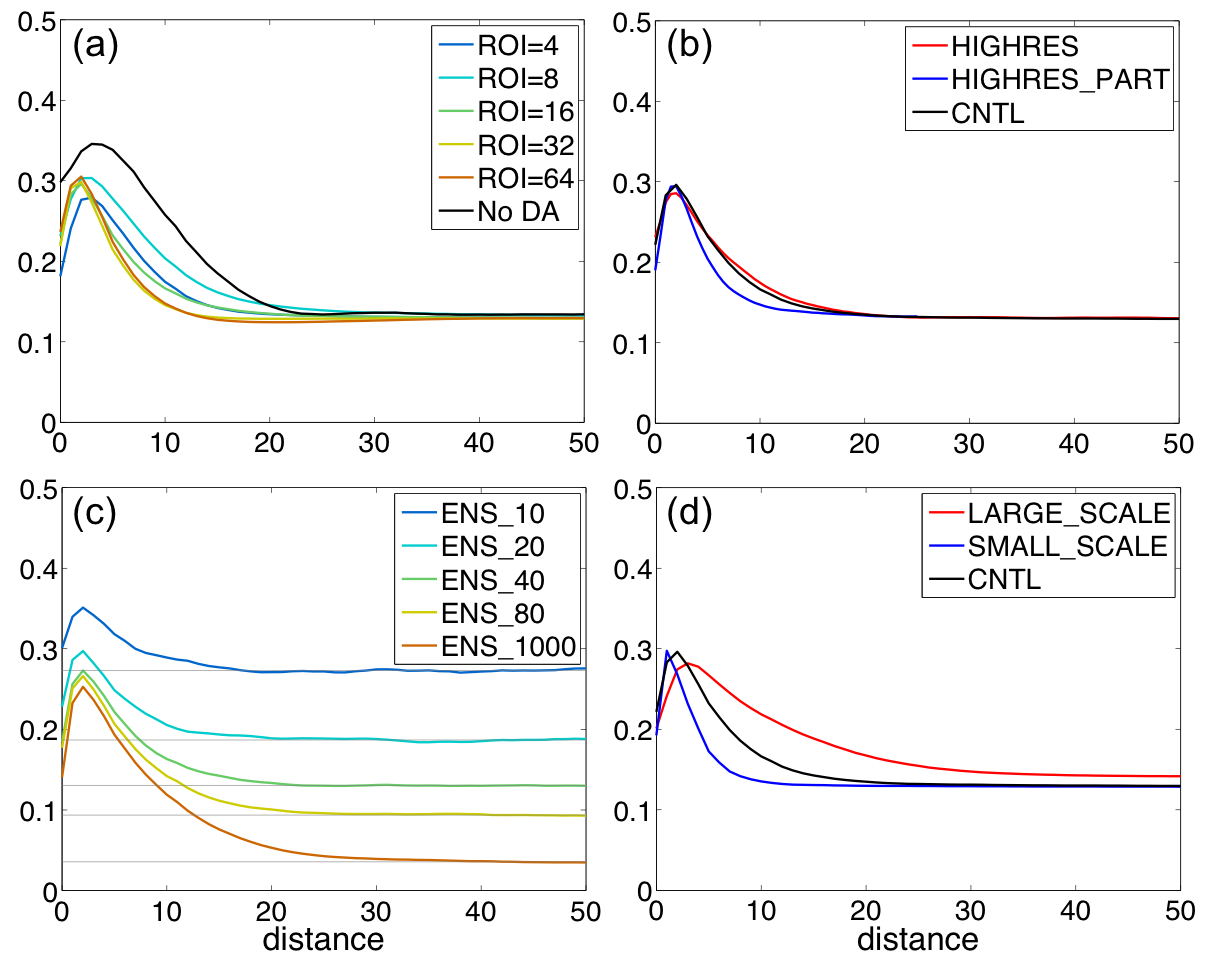 No DA correlation scale remains large


Asymptotic value of MAC is determined by ensemble size N.


For the best ROI = 16, at distance = 16 the MAC is close enough to the asymptotic value.
distance
Sensitivity to model resolution
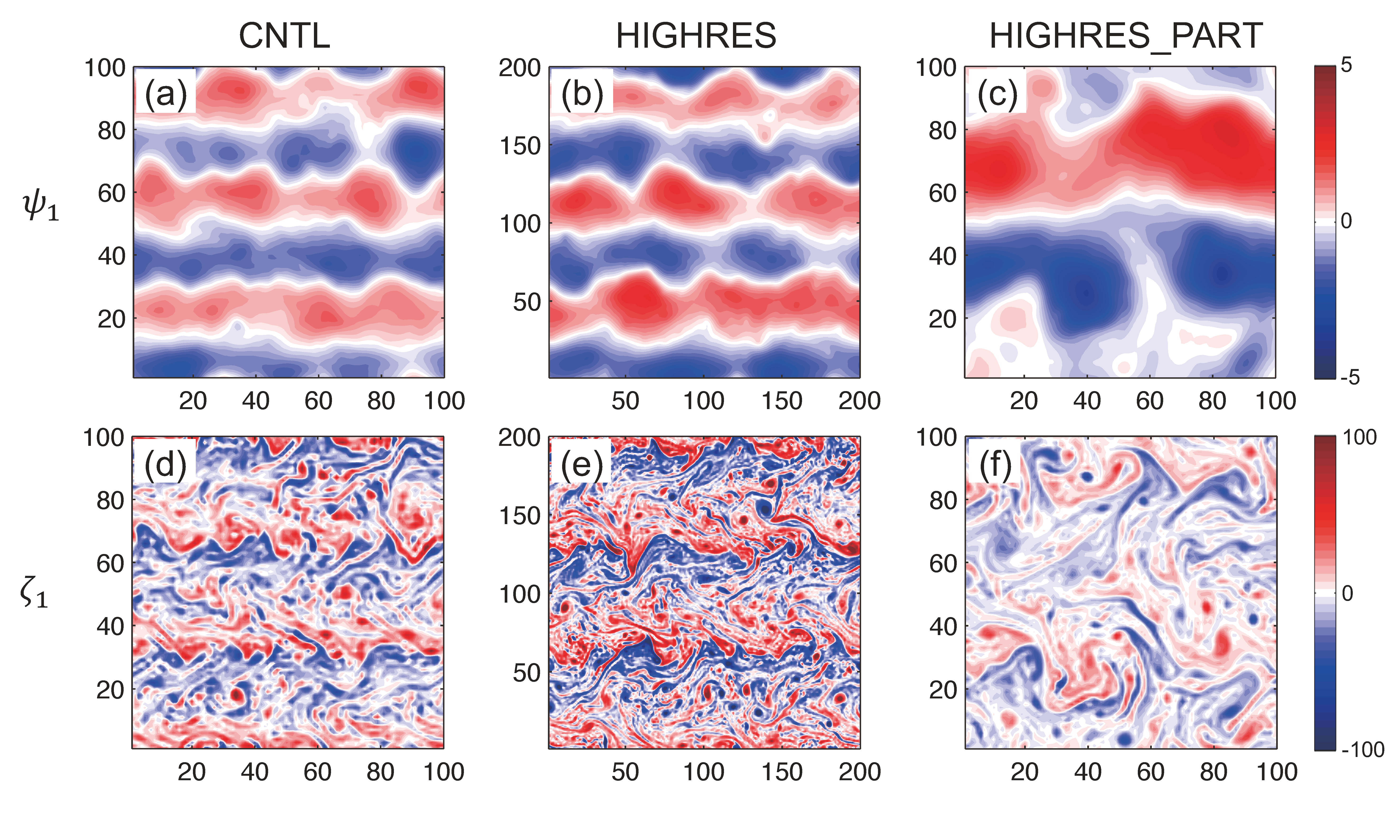 domain size L/2
grid spacing dx/2
same domain size L
grid spacing dx/2
Sensitivity to model resolution
total error KE
reference KE spectrum
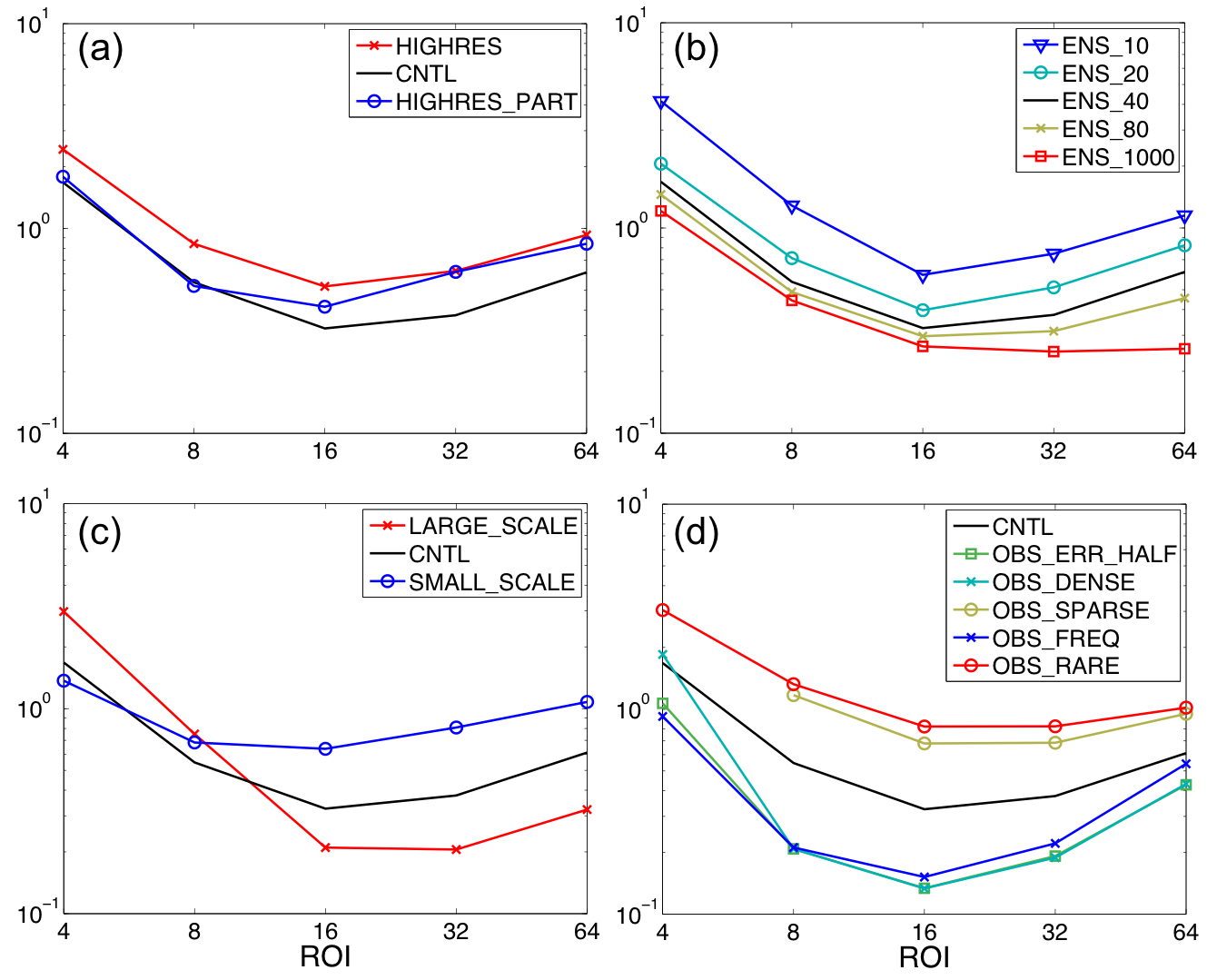 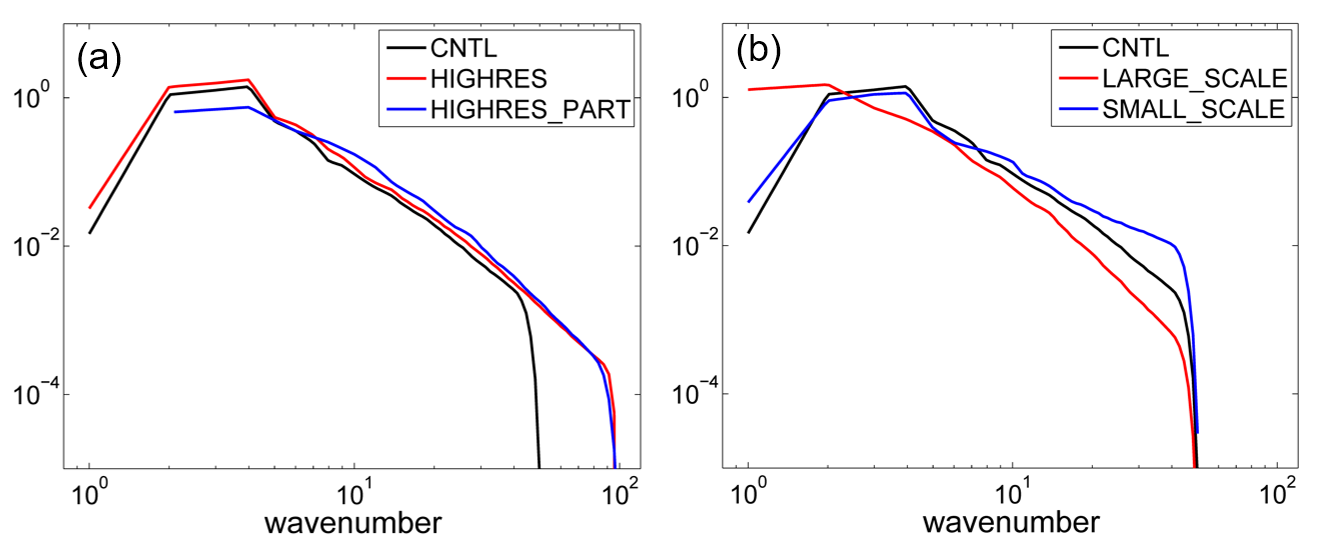 ROI
MAC
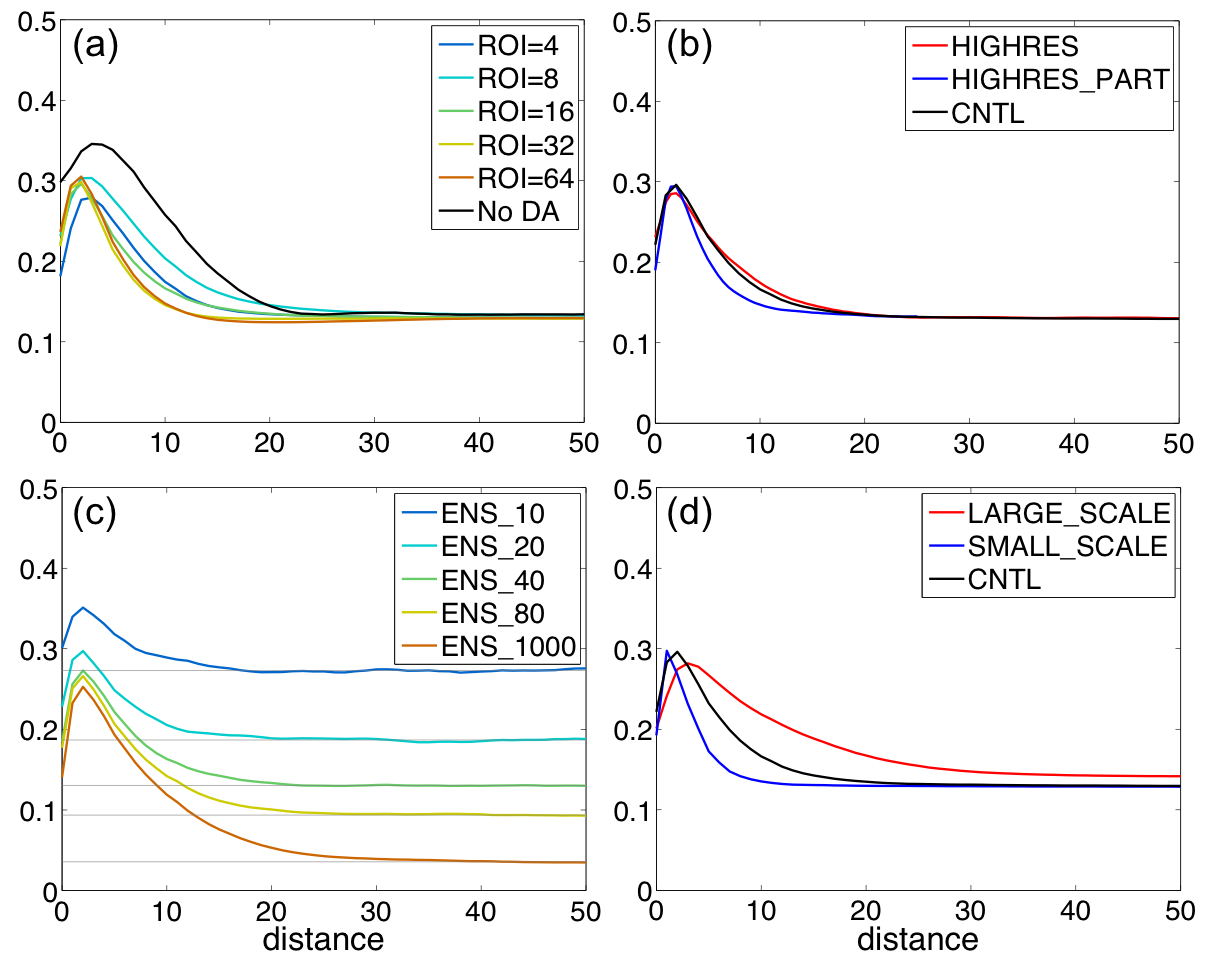 Increasing model resolution does not change the characteristic correlation scales, therefore the best ROI remains 16.

(ROI is defined as # of dx)
Sensitivity to characteristic correlation scales
MAC
reference KE spectrum
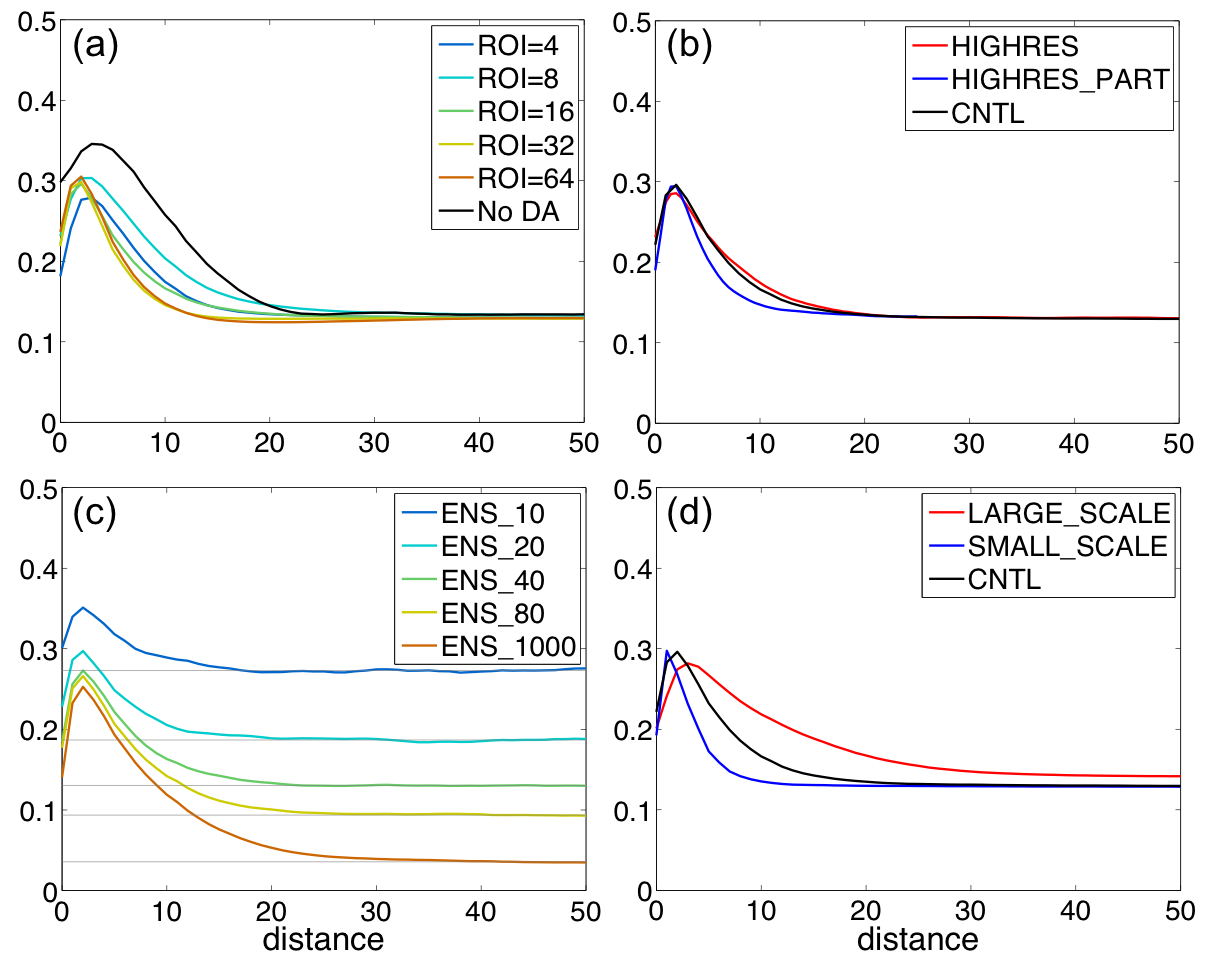 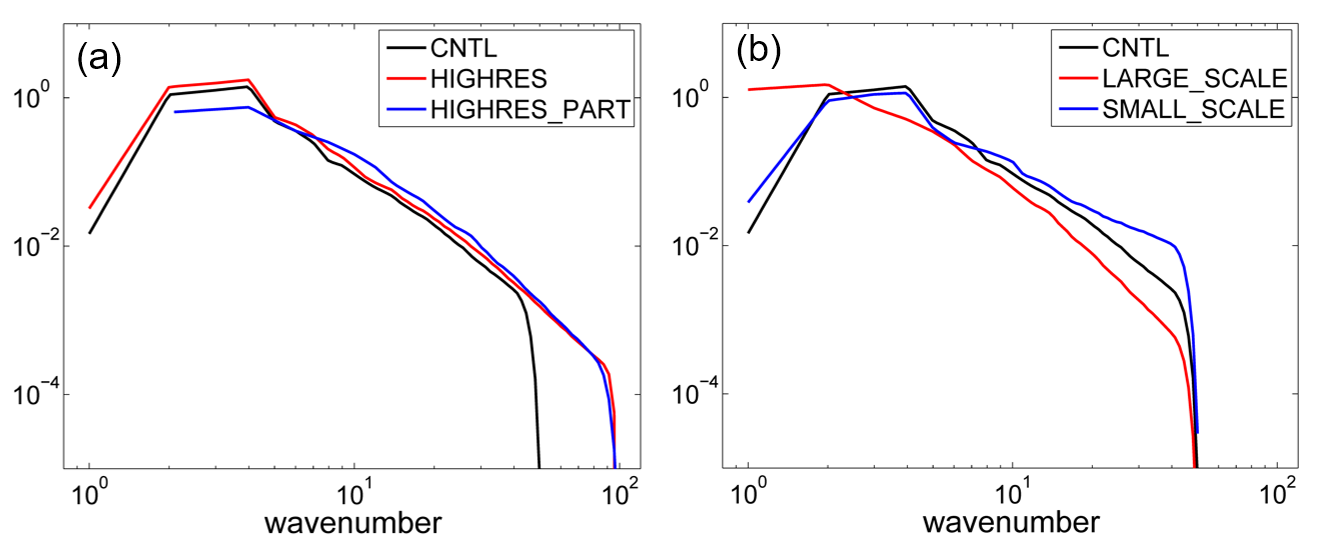 Changing characteristic correlation scale by shifting spectral peak, 

more energy in small scale => shorter correlation scale.


The best ROI shifts to larger value if correlation scale is larger.


This effect is more evident for smaller ensemble
total error KE  
(N = 10)
total error KE  
(N = 40)
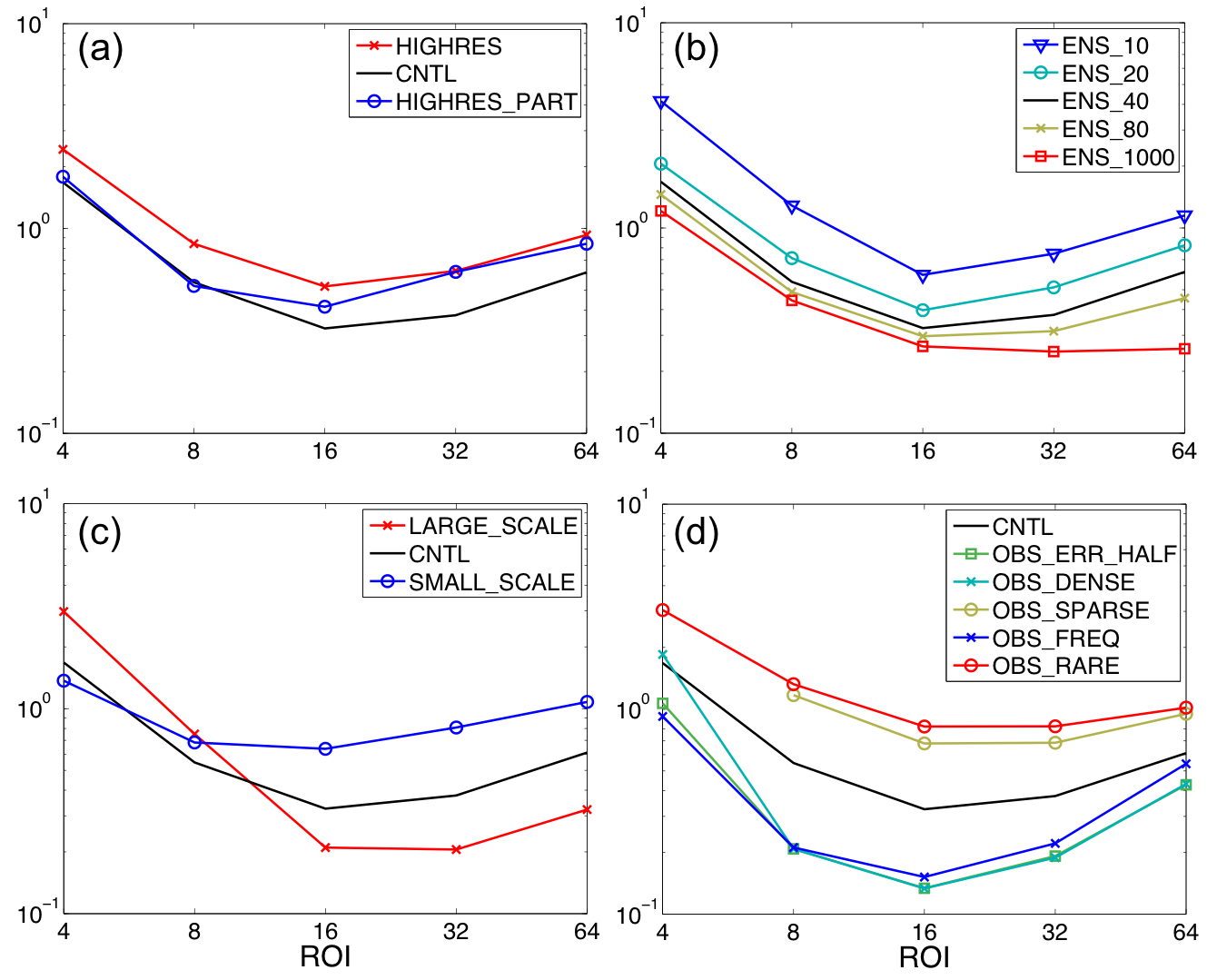 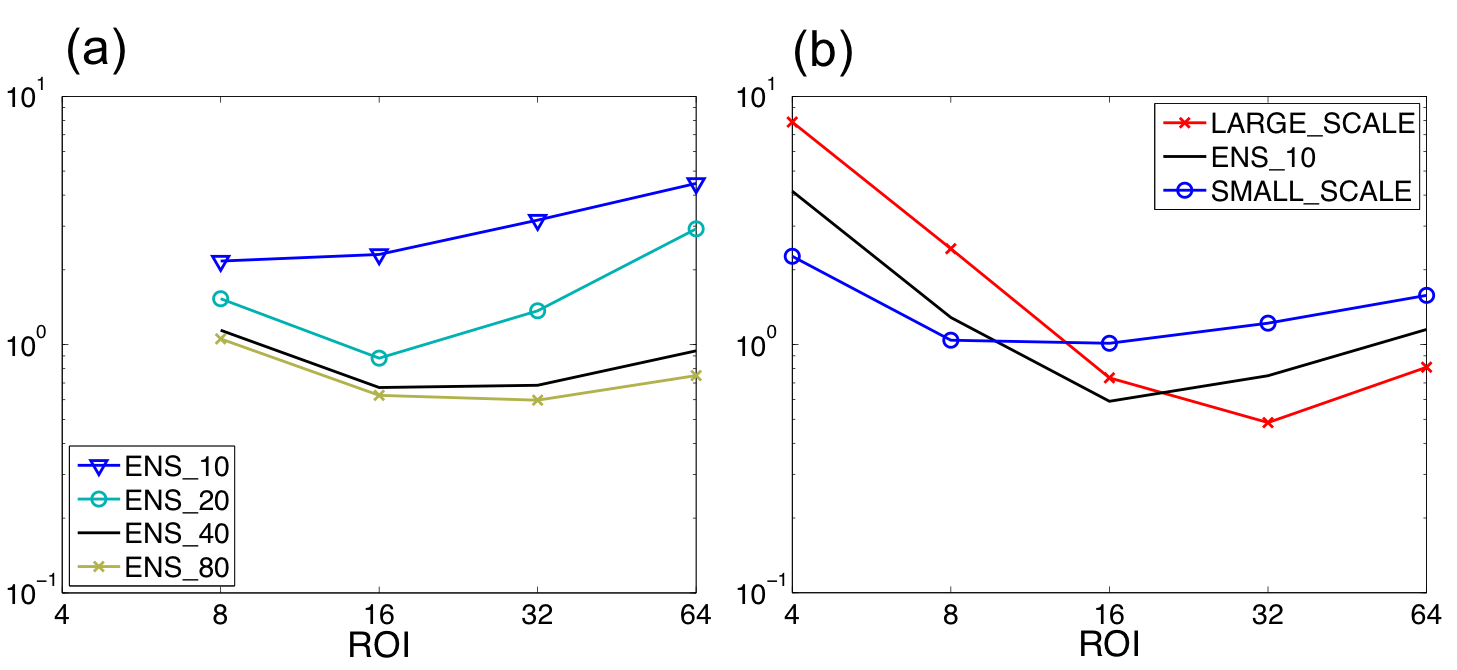 Sensitivity to ensemble size
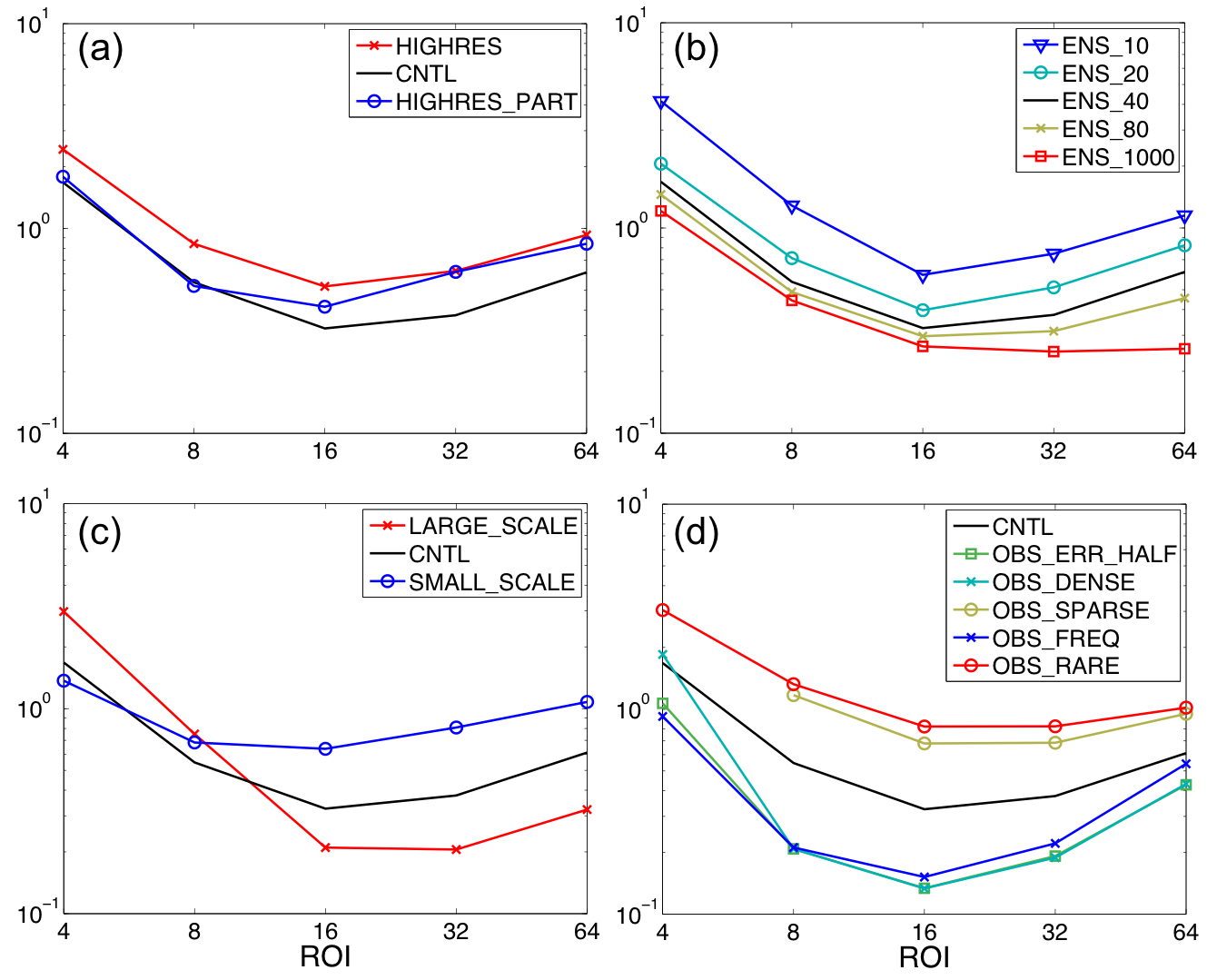 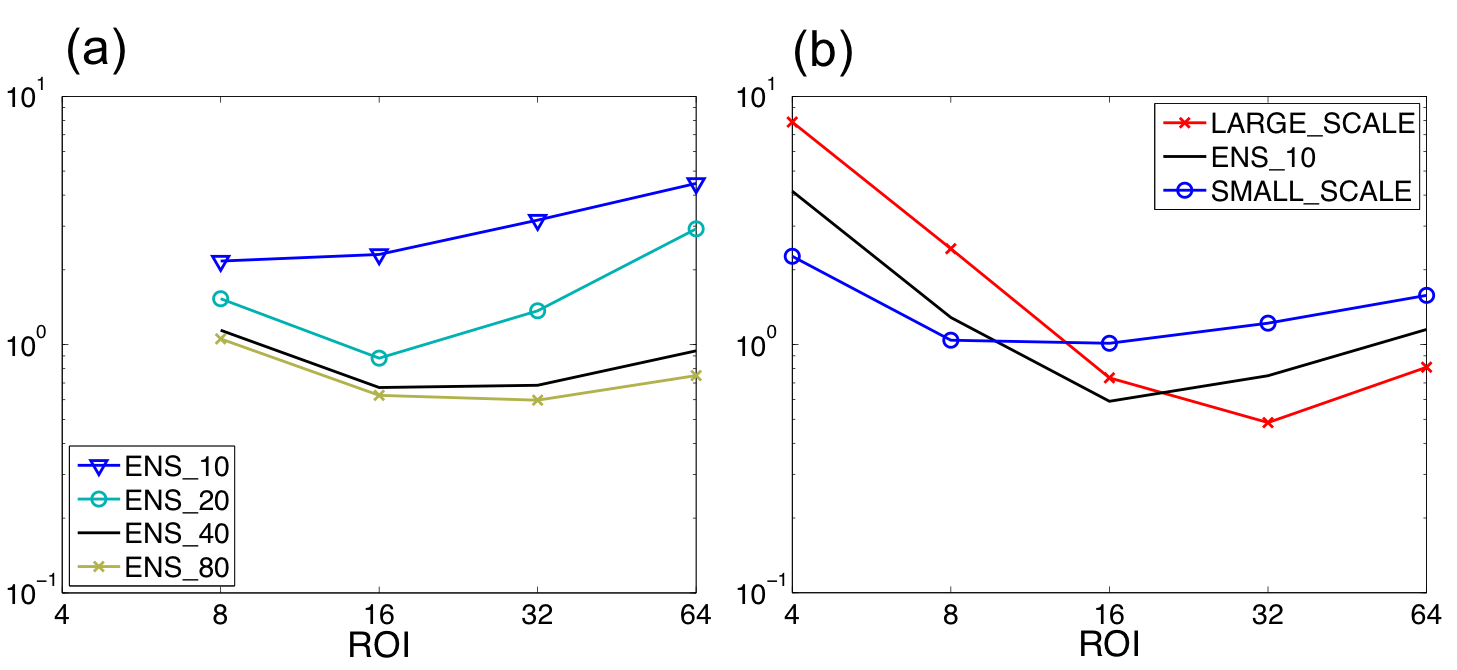 ROI
Ensemble size determines the amount of sampling error

shorter ROI should be used for smaller ensemble size (Anderson 2007 and many others)

For denser observing network (left), the small ensemble size seems to have more tolerance to sampling error.
Sensitivity to observing network
CNTL (N = 40)
small ensemble (N = 10)
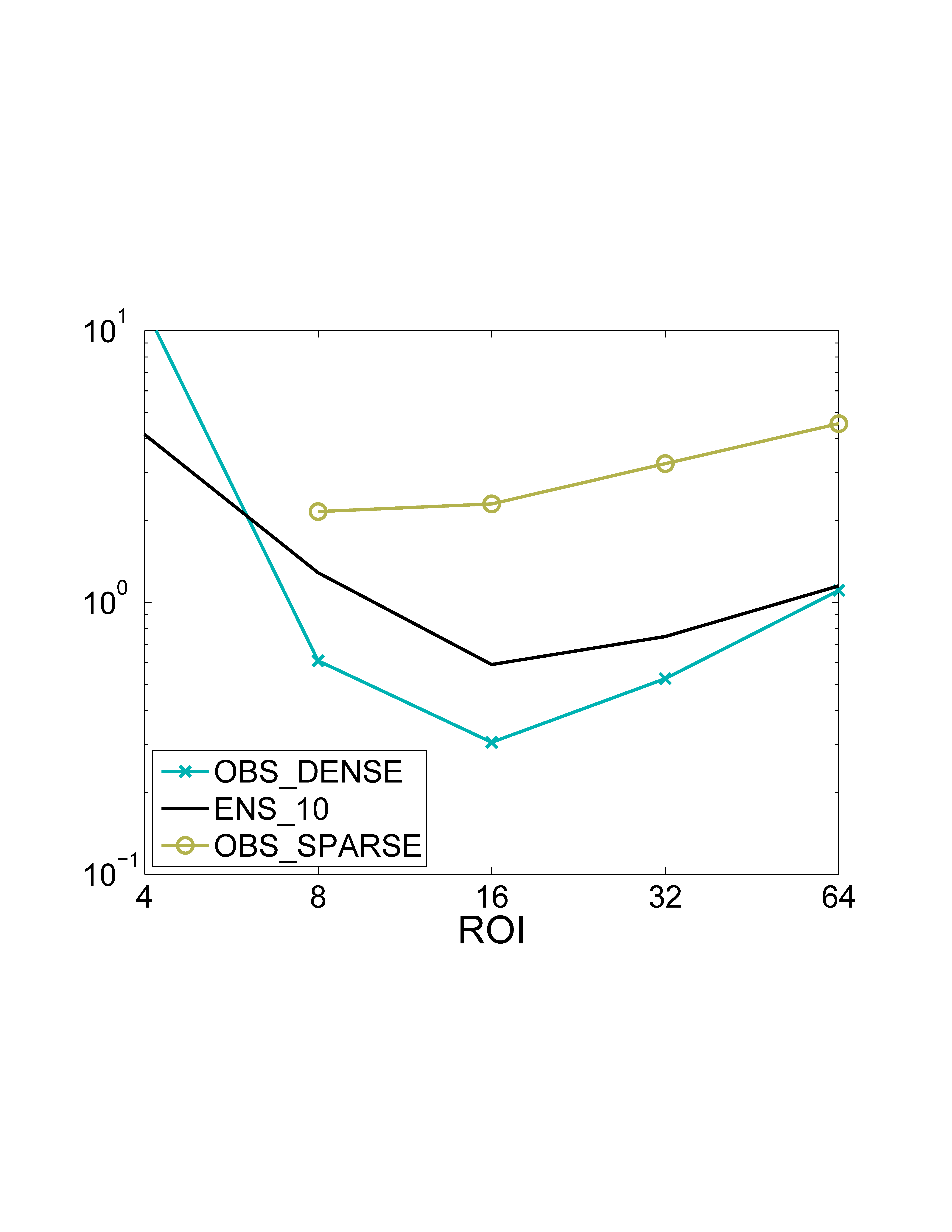 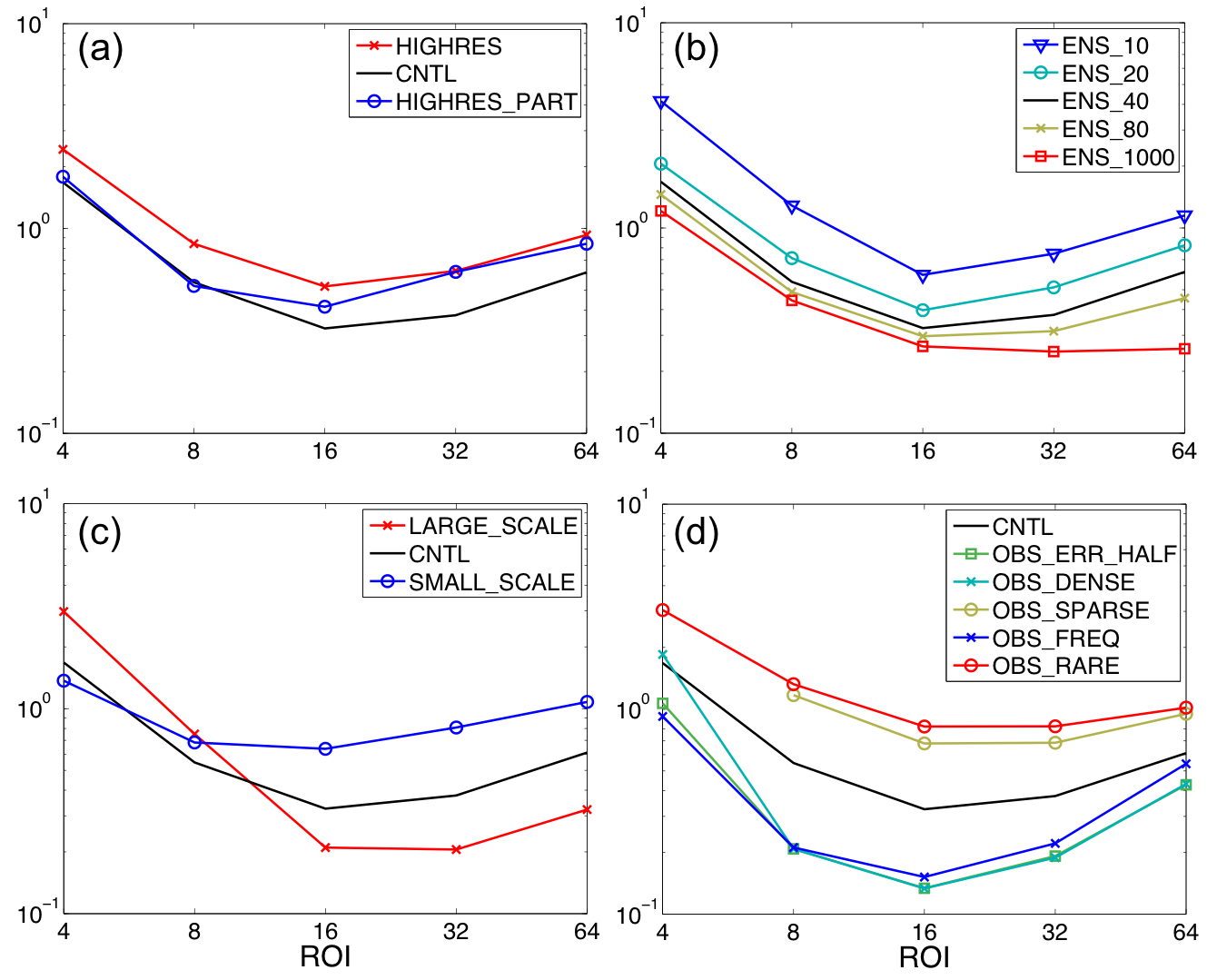 Contradicting results:
Denser network requires shorter ROIs (Fuqing's experience, Dong et al. 2011, Kirchgessner et al. 2014, Perianez et al. 2014)
Denser network has broader optimal localization function (Anderson 2007)

Similar effect of increasing observation density (OBS_DENSE), time frequency (OBS_FREQ), or reducing observation error (OBS_ERR_HALF).
observation error spectrum: white vs. red noise
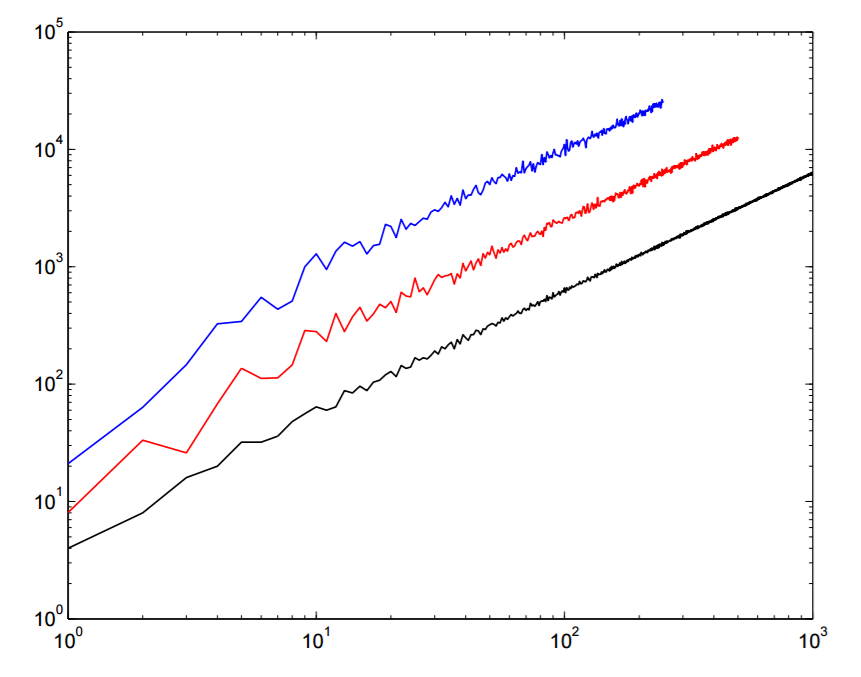 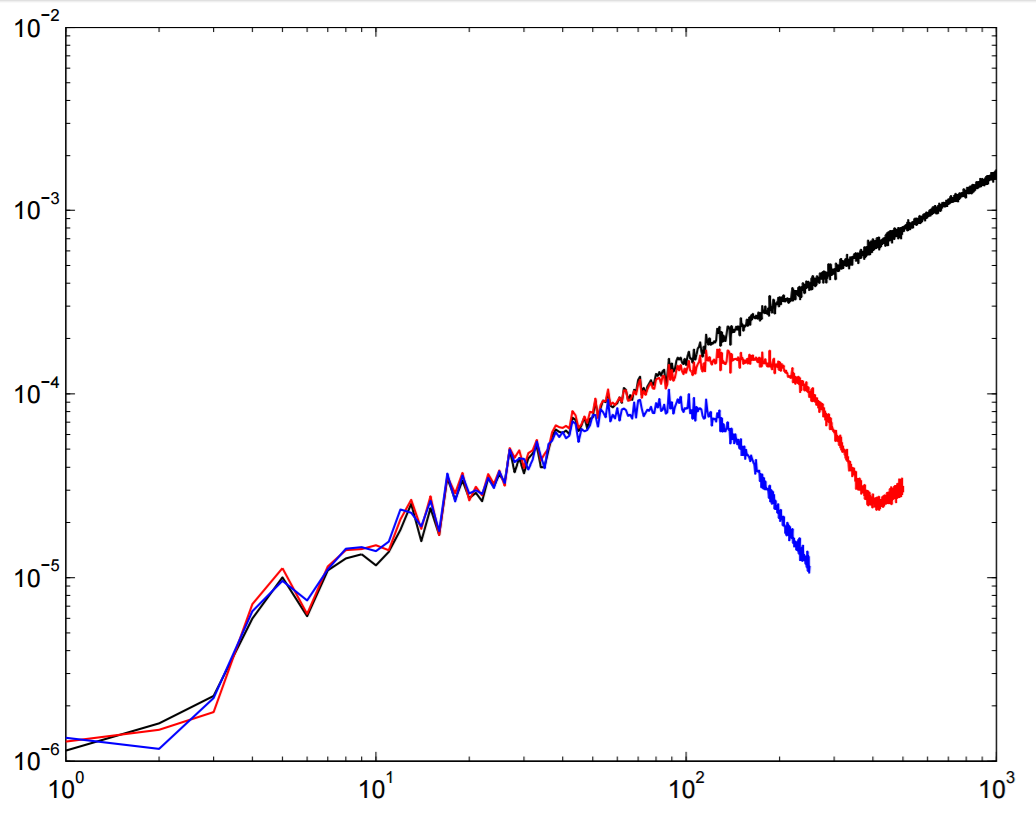 white noise (k1)
white noise 
superobs (smoothing)
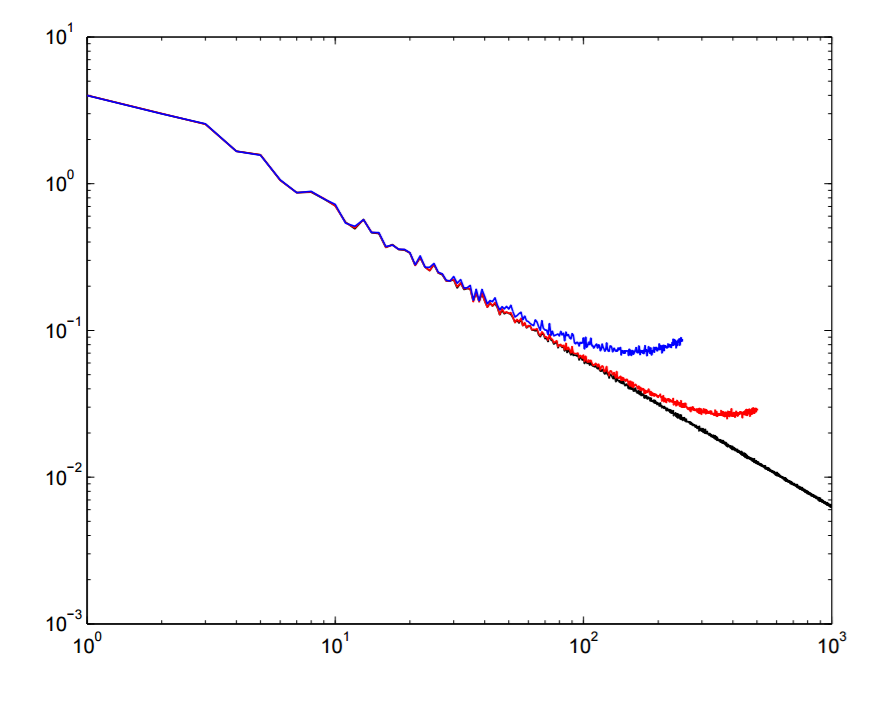 red noise (k-1)
assimilating with white/red observation error
obs error is red noise
obs error is white noise
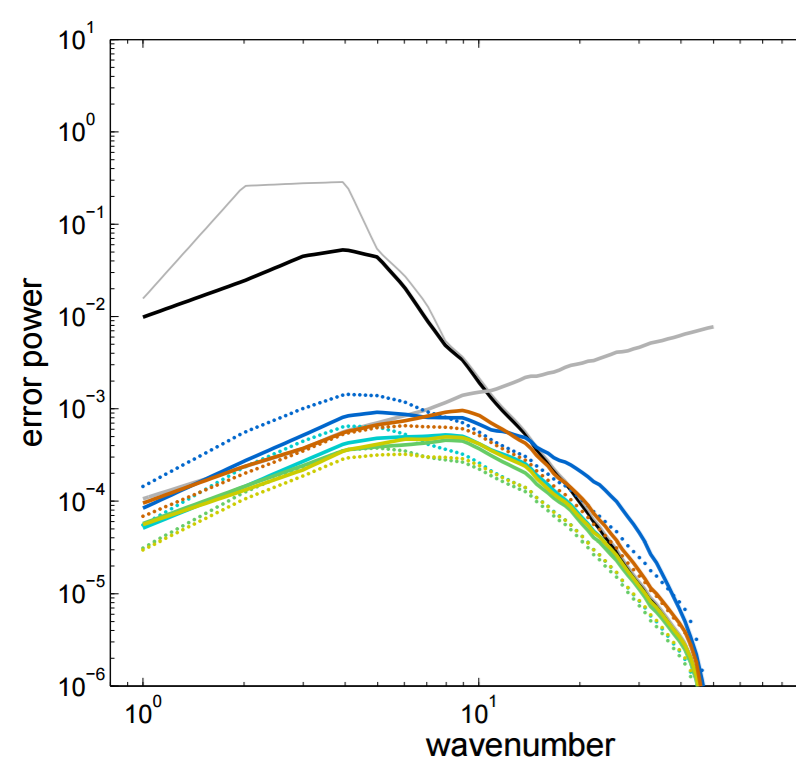 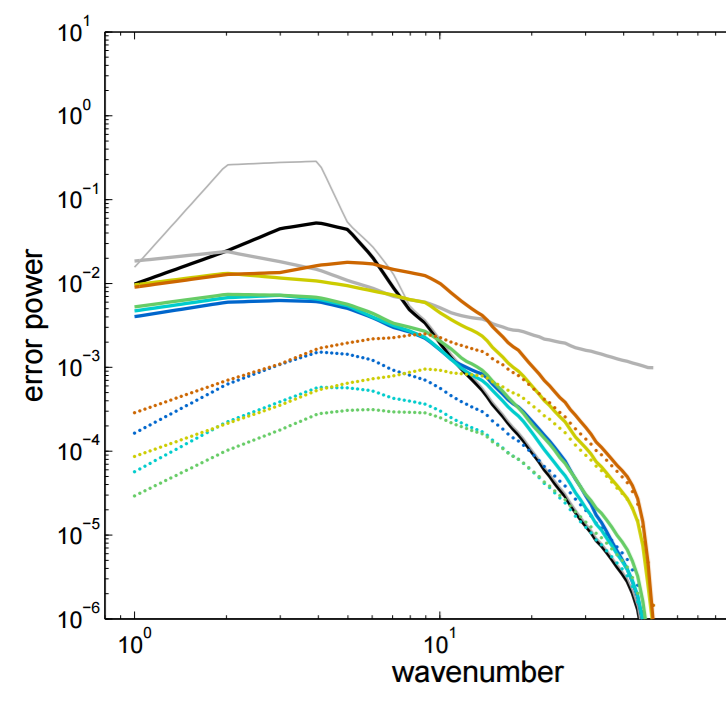 analysis error with ROI =
(dotted line: prior spread)
4          8           16         32         64
reference           no DA           obs error
With red noise observation error, the large-scale error remains large, 
but the spread is reduced too much. (filter thinks it is still a white noise!)

a spectral adaptive inflation scheme?
Concluding remarks
A comprehensive sensitivity experiment is conducted in QG model to investigate how best localization radius changes with:

- ensemble size 
(small N requires shorter ROI, especially for sparse network)

- observing network
(sparser network requires shorter ROI if N is small; but can use longer ROI if N is large enough?)

- characteristic correlation scale (determined by dynamics)
(an important factor, especially for small N)


When observation error is not white noise, the filter assumption is violated, scale-dependent inflation is needed (under development).